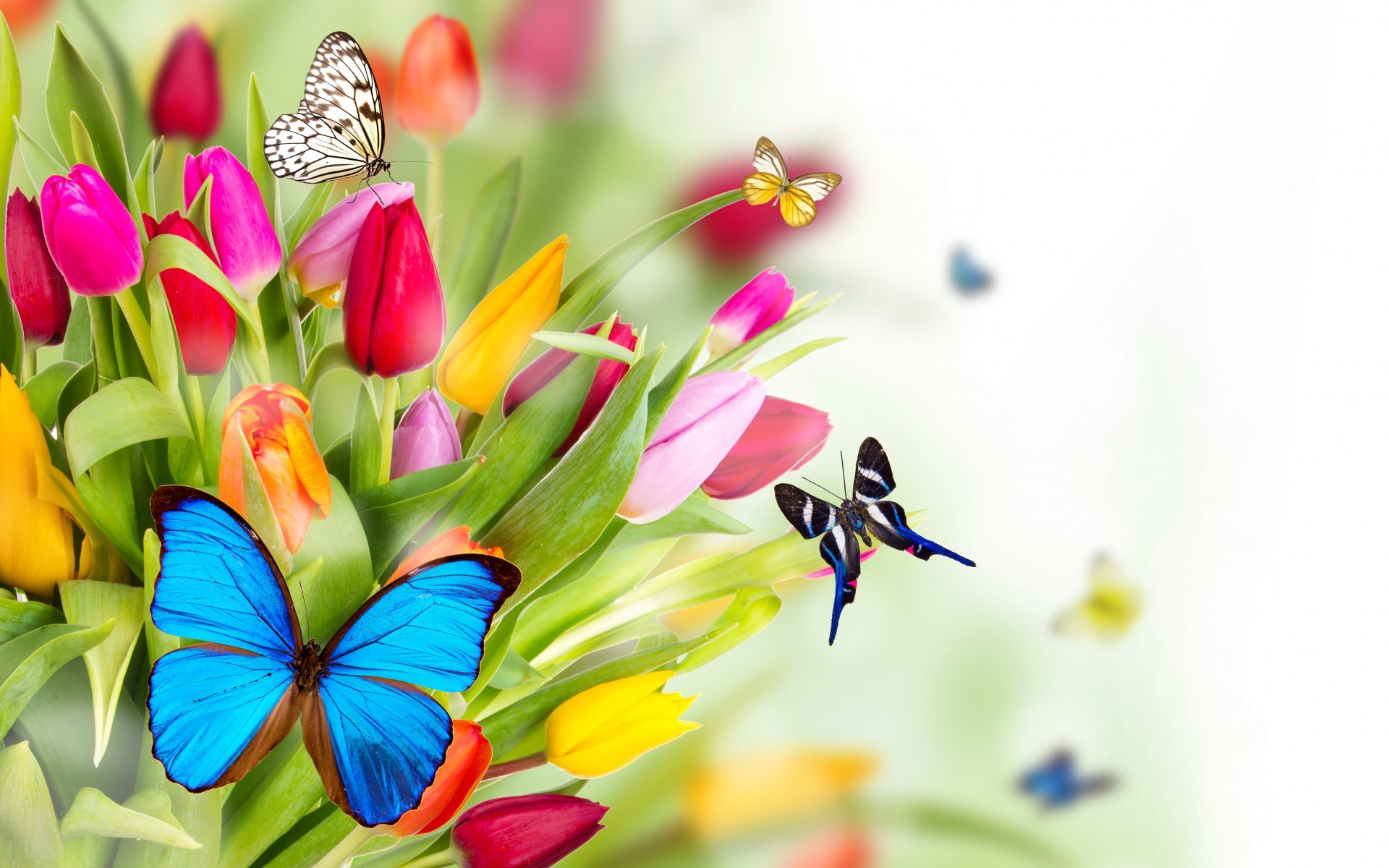 স্বাগতম
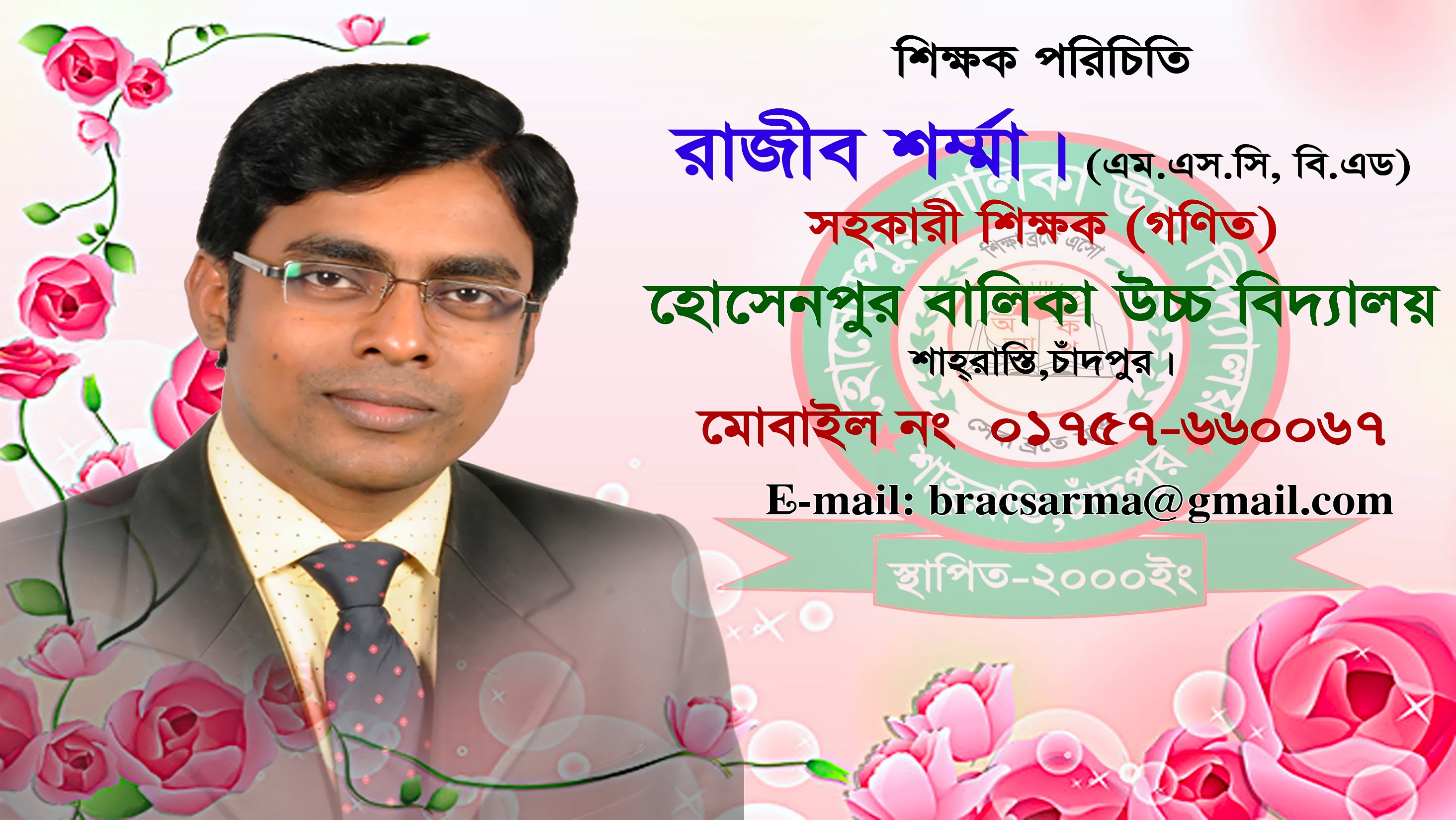 বিষয়ঃ পদার্থ বিজ্ঞান (Physics)
পাঠের বিষয়ঃ বিভিন্ন প্রকার গতি 
(Different Types of Motion)
অধ্যায়ঃ দ্বিতীয় 
শ্রেণিঃ নবম-দশম
সময়ঃ ৫০ মিনিট
তারিখঃ ১৪-০৫-২০২০ খ্রি।
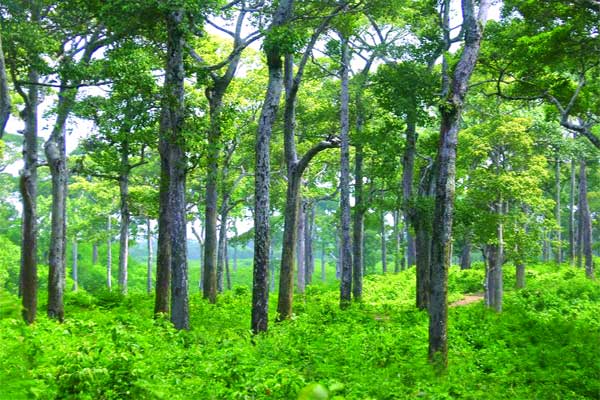 S.S
Enterprise
S.S
Enterprise
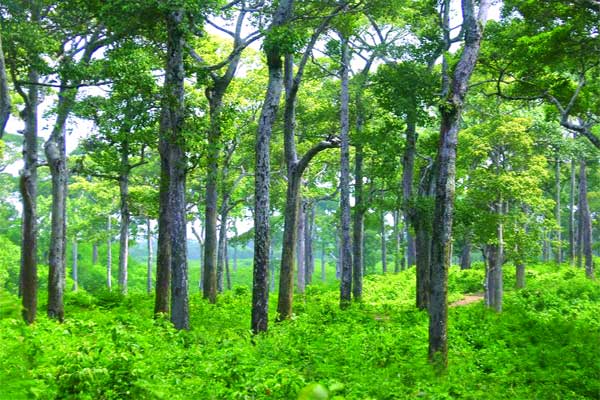 হোসেনপুর বালিকা উচ্চ বিদ্যালয়
বিভিন্ন প্রকার গতি 
(Different Types of Motion)
এই পাঠ শেষে শিক্ষার্থীরা ….

গতি কি তা বলতে পারবে;
গতি কত প্রকার বলতে পারবে;
বিভন্ন প্রকার গতির মধ্যে পার্থক্য 
    করতে পারবে;
আমাদের জীবনে গতির প্রভাব উপলব্ধি
    করতে পারবে।
সরল রৈখিক গতি
কোনো কিছু যদি সরলরেখায় যায় তাহলে তার গতিটি হচ্ছে সরল রৈখিক গতি।
সরল রৈখিক গতি
একটি বস্তু
উপর থেকে কোনো বস্তু সোজা নিচের দিকে পড়লে তাকেও সরলরৈখিক গতি বলে।
কোনো কিছু যদি একটা নির্দিষ্ট বিন্দুর সমদুরত্বে থেকে ঘুরতে থাকে তাহলে সেটাকে ঘুর্ণন গতি বলে।
12
1
11
2
বৈদুতিক পাখা, ঘড়ির কাঁটা এগুলো ঘূর্ণন গতির উদাহরন।
10
3
9
4
8
5
7
6
কোনো কিছু যদি এমনভাবে চলতে থাকে যেন সকল কণা একই সময় একই দিকে থাকে তাহলে সেটাই হল চলন গতি বলে।
চলন গতি নয়
চলন গতি
কোনো গতিশীল বস্তু যদি নির্দিষ্ট সময় পর পর একটি নির্দিষ্ট বিন্দু দিয়ে একই দিকে একইভাবে অতিক্রম করে তাহলে তাকে পর্যায়বৃত্ত গতি বলে।
পর্যায়বৃত্ত গতি
দোলনায় দুলতে থাকা শিশু কিংবা ঘড়ির পেন্ডলাম
 সরল স্পন্দন গতি।
একটি বিশেষ ধরনের গতি হচ্ছে সরল স্পন্দন গতি।
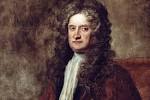 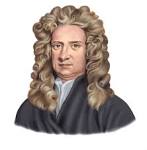 ধন্যবাদ